Pijavky
Pijavka lékařská – Hirudo medicinalis
U nás velice vzácná


Do 50. let 19. století ji lékaři používali 
při nemocech k odsávání krve


Jediný druh parazitující na lidech
Pijavka lékařská – Hirudio medicinalis
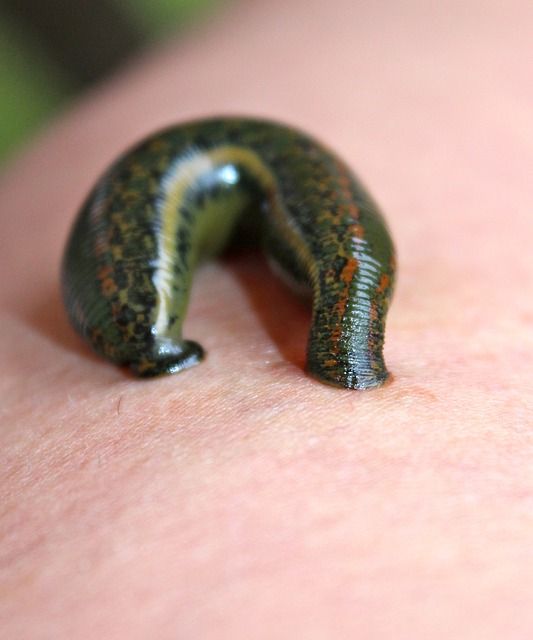 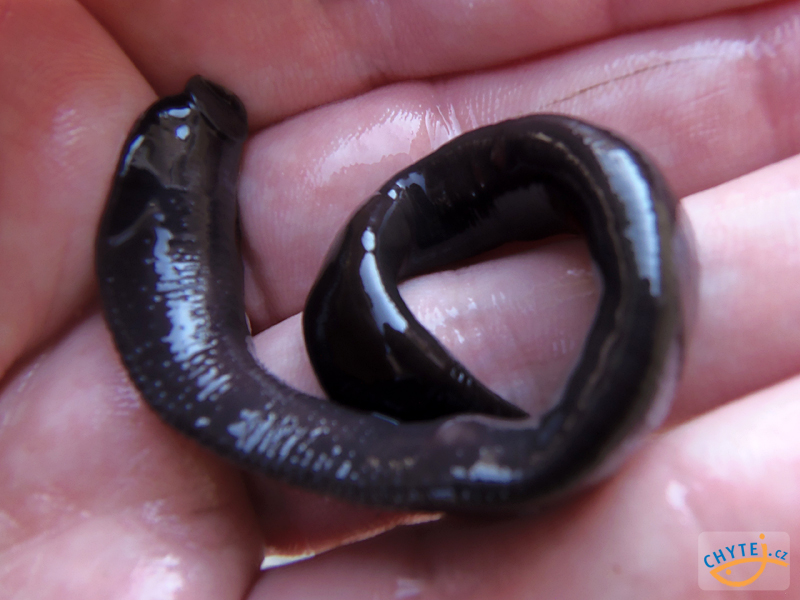 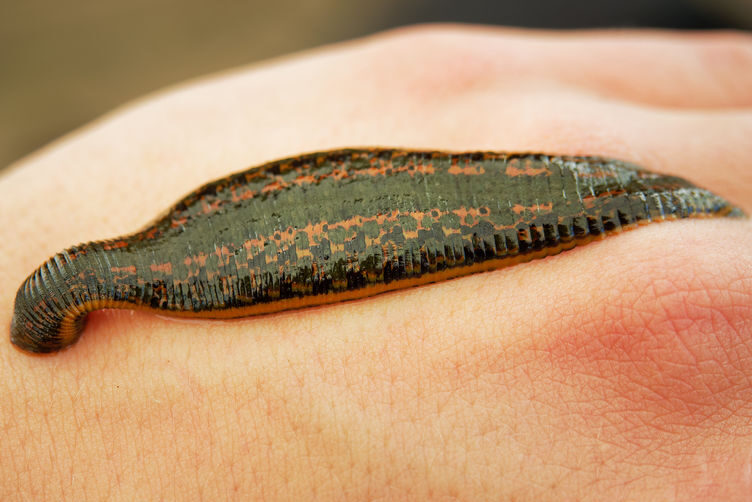 Pijavky – hematofágní paraziti
Pijavky se řadí mezi ektoparazity a živí se se dravě a nebo parazitickým způsobem – 
sáním krve (hematofágní parazité) jiných živočichů (pijavka lékařská, pijavka koňská).
Hlavním zdrojem potravy jsou drobní měkkýši, máloštětinatci a korýši. Typickým místem 
výskytu je vodní prostředí. Všechny pijavky žijící na našem území využívají pravě
tento biotop. Jsou známé i suchozemské pijavky, které ale u nás nenalézáme. Vyskytují se 
v tropických deštných pralesích.
Patří do kmene Annelida
Hirudinea – pijavky - morfologie
Kmen Annelida – Hirudinea - pijavky – jméno podle vnějších článků – annulli – korespondujících více méně s vnitřní segmentací
Známo asi 300druhů – cca ¾ temporární paraziti, vyjímečně permanentní, ostatní jako predátoři 
Dorsoventrálně zploštělé, méně než 1 cm, většina 3-10cm, max. 30cm
Tělo vnitřně členěno na 33 segmentů, povrchová pseudosegmentace  (2 až 14 anulli), 
tělo kryto flexibilní kutikulou – kolageny, skleroproteiny  a polysacharidy – obměna svlékáním 
Ústní přísavka a posteriorní acetabulum – přichycovací orgány 
Tělní dutina coelom - parenchym – chromatofory – pigmentová tělíska
coelom redukovaný – tvoří dutinky – tekutina – vnitřek těla vyplněn mezodermálním parenchymem
Kožně-svalový vak – maximální kontraktilita těla
Anatomie pijavek
Hirudinea
Annelida
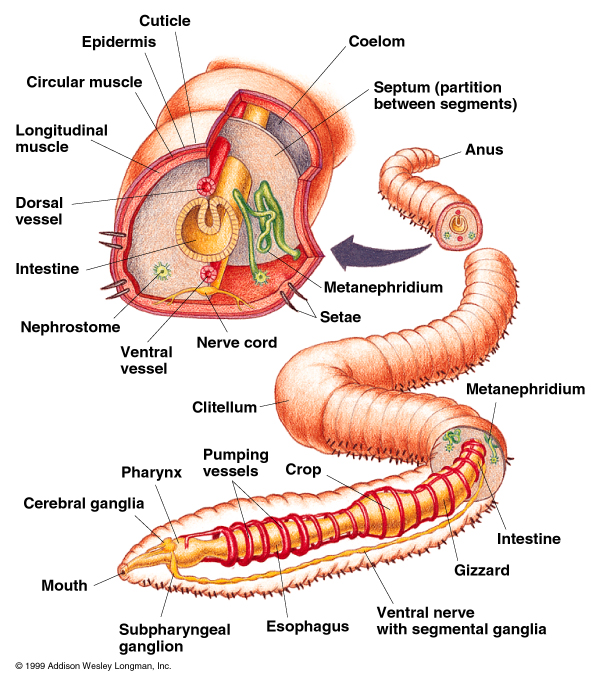 Pijavka – vnější morfologie
Přední přísavka
Opasek – clitellum
Samčí porus
Samičí porus
Nefridioporus
Receptor 
Posterioní přísavka - acetabulum
Pijavky – morfologie II
Centrální nervový systém – nadjícnové ganglium (mozek) – žebříčková soustava – konektivy, komisury 
Pijavky nemají oběhovou a respirační soustavu
Trávicí soustava – ústní otvor – UP – svalnatý hltan (sací aparát) – jícen (slinné žlázy)    
Žaludek - párovité diverticulum – zásobárna přijaté potravy 
Střevo – četné slepé výběžky 
Vylučovací soustava – párovité metanefridie (10 až 17 články)
Hermafroditi - rozmnožování – opasek (clitellum) – produkce sekretů – kokony
K páření dochází pomocí penisu, většinou jsou oviparní 
vývoj přímý, bez larválních stádií – (ostatní annelida mají larvu trochoforu)
Mladé pijavky se líhnou z vajíček – tato jsou v kokonech (1-200) 
Ektoparaziti studenokrevních a teplokrevních obratlovců pozitivní rheotaxe ču chemotaxe
Krevsající druhy – antikoagulační enzym hirudin 
Klasifikace a fylogeneze – stále diskuse – příbuznost k ploštěncům (Lophotrochozoa)
Pijavka- vnitřní morfologie
Čelisti
Hltan
Radiální svalovina
Divertikulum
Dorsální sinus
Střevo
Konečník
Mozek
Podjícnové ganglium
Měchýřek nefridie
Váček penisu
Vaječník
Vagina
Vas deferens
Testes
Ventrální nervová páska
25. volné nervové ganglium
Morfologie pijavek
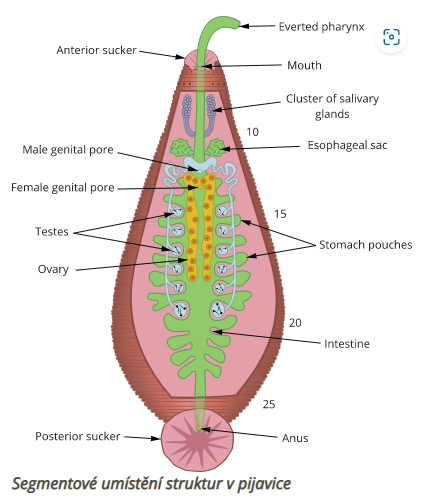 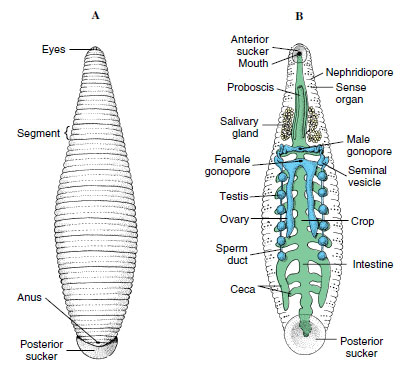 Orgánové soustavy pijavek
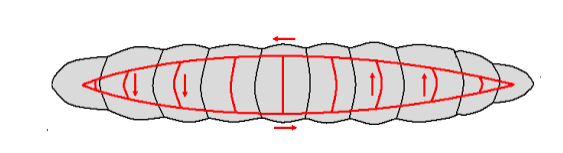 Cévní soustava
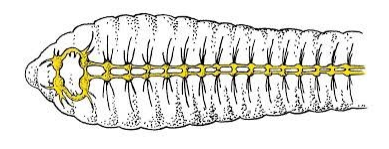 Trávicí soustava
Nervová soustava (ganglia)
Pijavka lékařská – detail předního konce těla
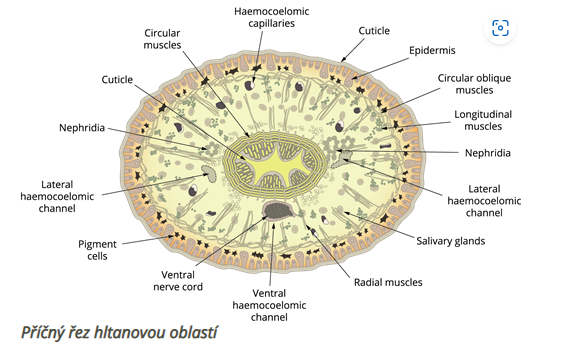 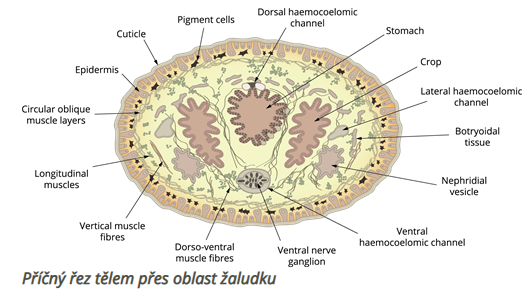 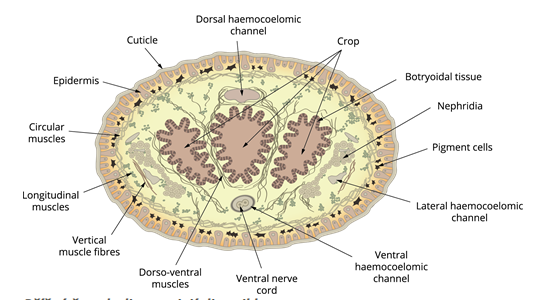 Schéma procesu sání krve
Léčba pijavicemi: Pouštění žilou nenápadně přežívá i v lékařství 21. století
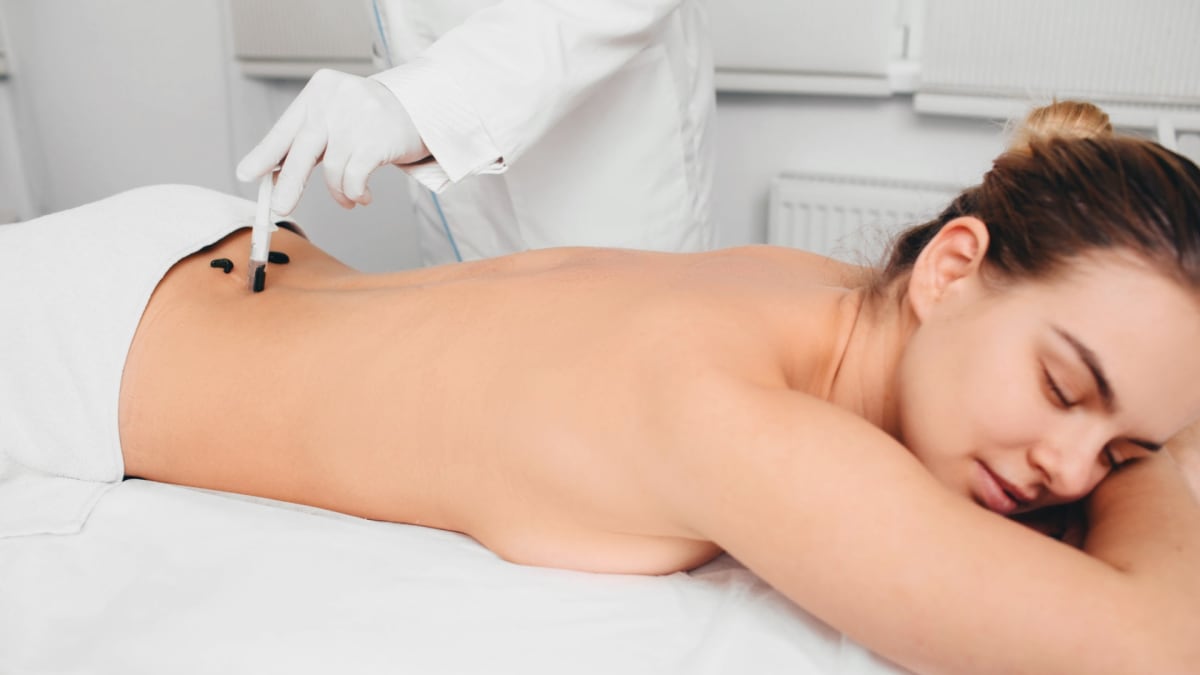 Pijavky: chov v zajetí - specializované farmy
Budoucnost pijavic a pouštění žilou
V posledních letech se objevil trend známý jako hirudoterapie, který byl americkým federálním Úřadem pro kontrolu potravin a léčiv začátkem 21. století dokonce uznán jako regulérní lékařská metoda. Na internetu je možné nakoupit pijavky, jež lze následně přikládat na postižená místa, především křečové žíly či bércové vředy – prostě tam, kde se končetiny špatně prokrvují. Lékaři, kteří se na tuto metodu specializují, věří, že pijavka vytáhne z krve to špatné, což má podezřele blízko k výše zmíněným antickým konceptům. Na druhou stranu je pravda, že první minuty po zakousnutí pijavka skutečně vylučuje do těla protizánětlivé a detoxikační látky (v čele s hirudinem), což úlevu poskytne. Spíše se však pracuje na umělém vytváření hirudinu a podobných léčivých látek, aby věda nebyla závislá na nepříliš praktických pijavkách – vedle etických a estetických problémů totiž kroužkovci ani nemají kdovíjak rozsáhlé zásoby onoho kouzelného hirudinu…
Léčba pijavkou lékařskou - hirudoterapie
Hirudoterapie
Co je to hirudin ?
Hirudin je přírodní peptid, který se vyskytuje ve slinných žlázách pijavic (Hirudinea) a má antikoagulační účinky, to jest zabraňuje srážení krve. To má zásadní význam pro výživu těchto parazitů, neboť po přisátí vypustí pijavice hirudin do těla a může se živit sáním krve svého hostitele. Hirudin je považován za nejsilnější přírodní protisrážlivou látku. Až do objevení heparinu to byla prakticky jediná látka schopná preventivně působit proti trombóze a jí způsobené embolii.
Peptidová vazba hirudinu je tvořena více než 65 aminokyselinami. Jedná se tedy o polypeptid. Běžný hirudin obsahuje směs různých proteinových isoform neboli variant proteinu. Pro laboratorní přípravu homogenního hirudinu však lze použít rekombinantní technologie DNA.
Prostorové zobrazení molekuly hirudinu
Chemická struktura hirudinu
Molekula proteinu hirudinu
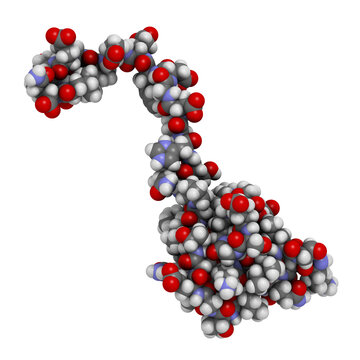 Schéma interakce hirudinu s trombinem
Antitrombitický hirudin (červeně) v intrerakci s trombinem (modře)
Přírodní hirudin
Pijavky - systematika
Kmen: Annelida
Třída: Polychaeta – většinou volně žijící
Třída: Myzostomida – paraziti Crinoidea
Třída: Clitellata
Podtřída: Oligochaeta – většinou voně žijící
Podřída: Hirudinea – zahrnují parazitické zástupce
Řád: Acanthobdellida
Řád: Rhynchobdellida
Řád: Gnathobdellida – Hirudo medicinalis (17cm)
Řád:  Pharyngobdellida
Postavení pijavek v systému Annelida
Fylogenetické vztahy hlavních skupin pijavek
Systematika českých druhů pijavic
Pijavky na rybách – vektory dalších parazitóz
Schéma vnitřní anatomie pijavek
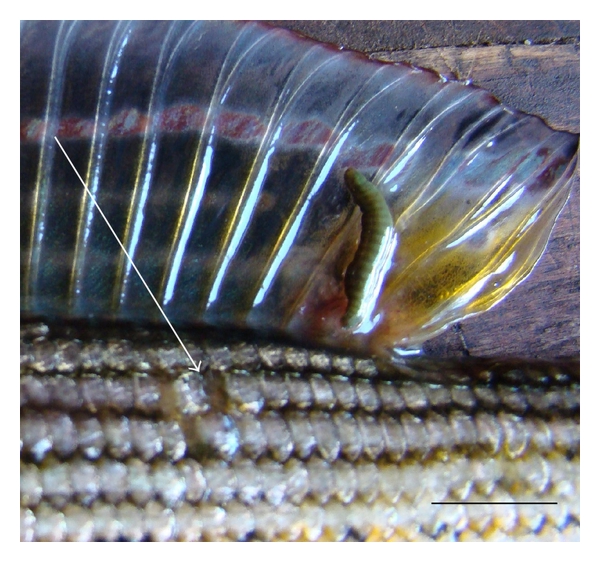 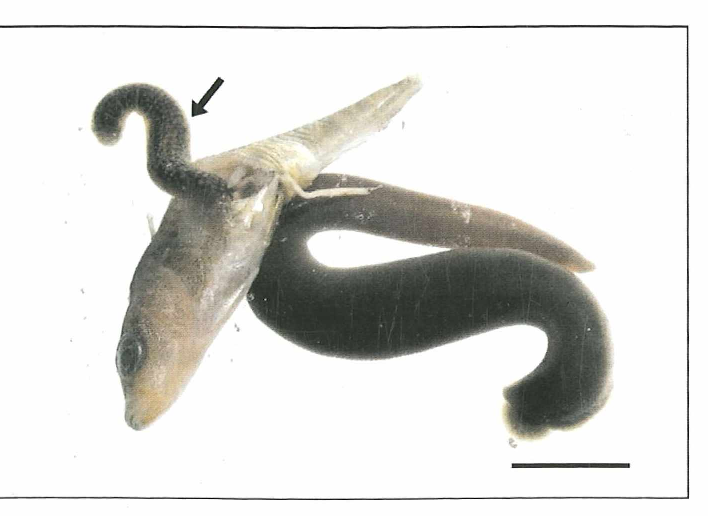 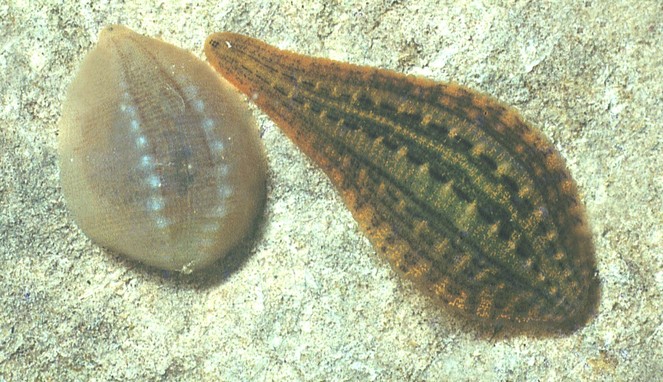 Pohyb a chování pijavek
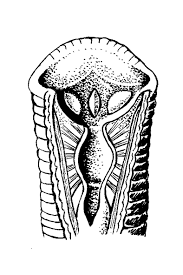 Kanibalismus u pijavek Hirudo medicinalis
Děkuji za pozornost
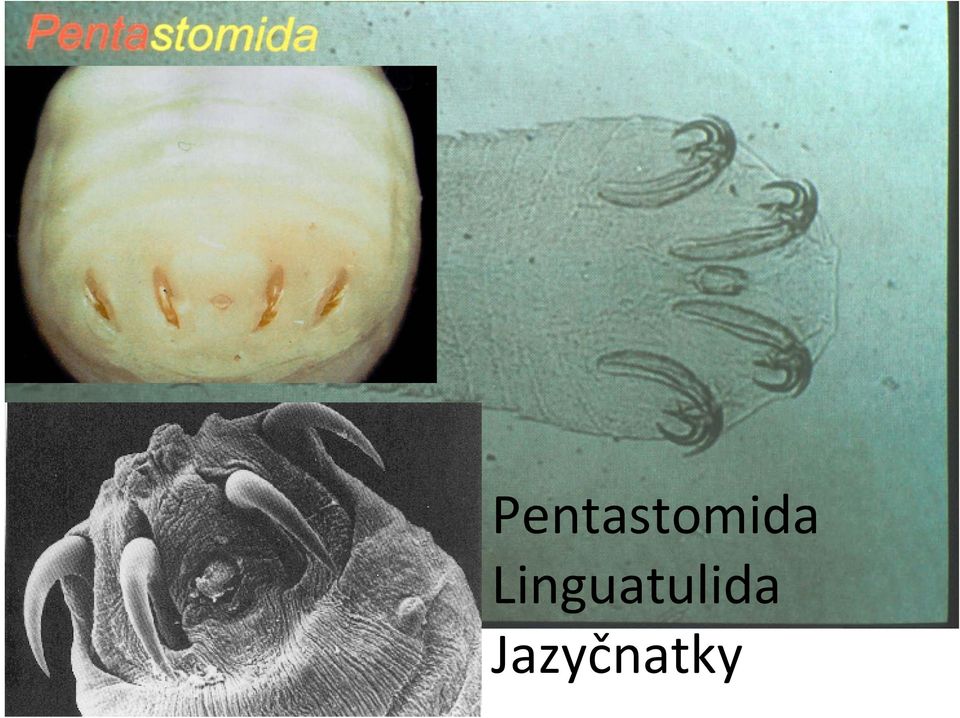 Pentastomida
Jazyčnatky – Pentastomida - Linguatulida
Jazyčnatky (Pentastomida) je parazitická skupina z monofyla Pancrustacea tradičně řazená do korýšů (Crustacea). Obvykle dorůstají velikosti několika centimetrů a je jich známo kolem 60 druhů. Žijí v dutinách čelních a čelistních kostí psovitých šelem, v plicích velkých plazů a ve vzdušných vacích ptáků. Jsou to gonochoristé s nepřímým vývojem.

Dříve byly považovány za primitivní „členovce“, podobně jako např. želvušky, ale ukázalo se, že řadu anatomických znaků sdílejí s kapřivci (Branchiura). Tuto teorii potvrdily i fylogenetické studie a jazyčnatky jsou tak zcela jistě sesterskou skupinou kapřivců, s nimiž vlastně i sdílejí parazitický způsob života.

U člověka velice vzácně
Pentastomida
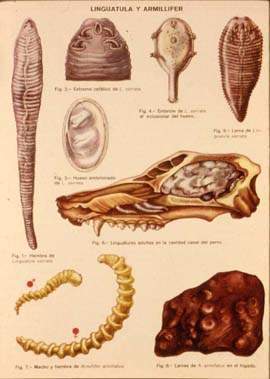 Pentastomida - jazyčnatky
Endoparaziti respiračního traktu obratlovců
Cca 100 druhů – paraziti hadů, krokodýlů
Pentastome – pět úst – 4 prohlubně + jeden ústní skutečný otvor
Pentastomida = Linguatulida
Evolučně mimořádné zajímavá skupina parazitů
Nemají oběhovou, exkreční soustavu a respirační soustavu
Podobnost s kroužkovci a členovci 
Tělní pokryv  - chitinová kutikula - členovci
Žíhaná svalovina jako u členovců 
Vývoj (sekvence larev) podobný jako u korýšů
Základní morfologie
Morfologie Pentastomida
Pentastomida
Pentastomida
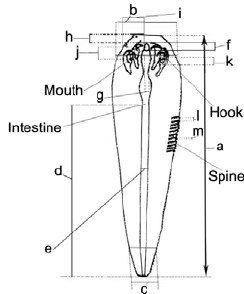 Pentastomida
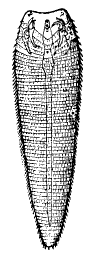 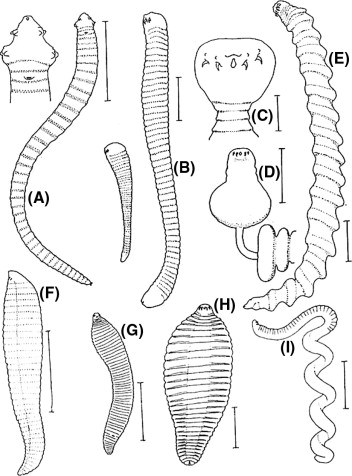 Pentastomida - kutikula a svalovina
Branchiura – parasitic crustacea
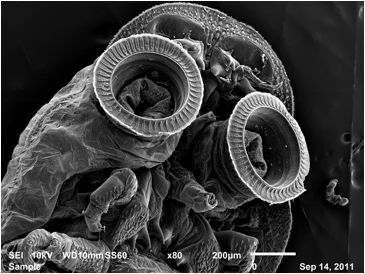 Kapřivci
Branchiura versus Pentastomida
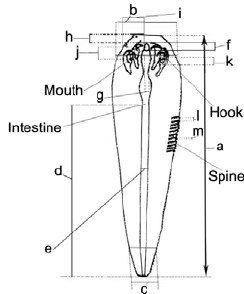 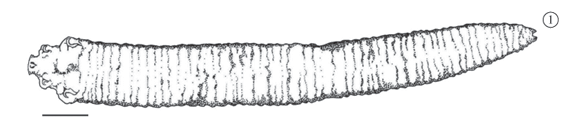 Pentastomida - systematika
Kmen: Pentastomida
Řád: Cephalobaenida
Čeleď: Cephalobaenidae
Rod: Raillietiella – Raillietiella frenatus
Řád: Porocephalida
Čeleď Porocephalodae
Rod: Porocephalus – Porocephalus crotali
Čeleď: Linguatulidae
Rod: Linguatula – Linguatula serrata
Railleitiella frenatus
Dospělci v plicích gekonů
Vajíčko s čtyř nohou larvou odchází z výkaly
Vniká do tukového tělesa MzH a stává se infekční jako L3
DH pozře napadeného švába – L3 penetruje stěnu střeva a proniká do plic kde dospívá
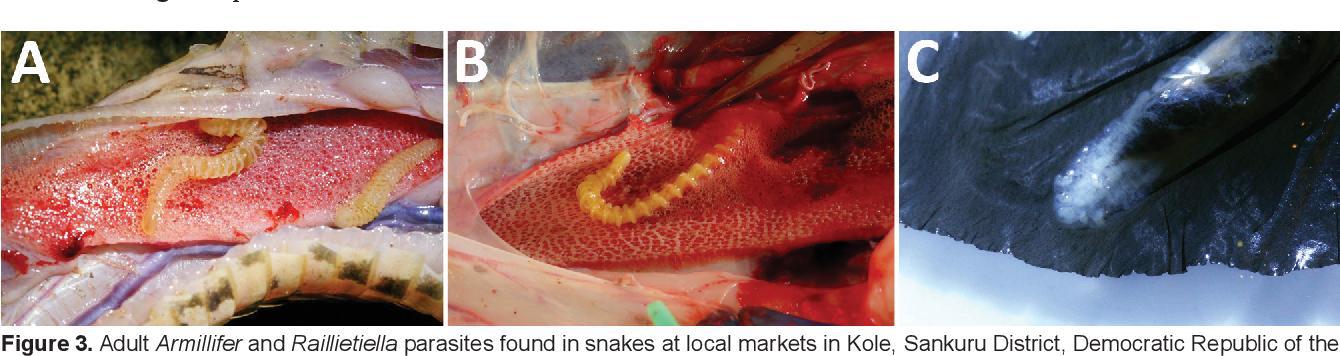 Raillietiella spp.
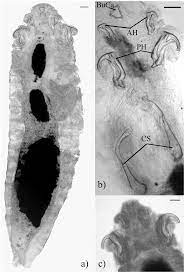 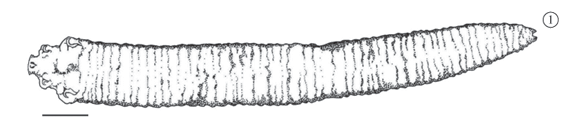 Porocephalus crotali
Dospělí paraziti žijí v plicích hadů – chřestýšů
Vajíčka odchází ven z výkaly
Pokud Mzh (myš)  pozře vajíčko s larvou (opět 4 končetiny) larva se ve střevě vylíhne, penetruje jeho stěnu a opouzdří se ve tkáni Mzh
V této kapsuli se opakovaně svléká až do stádia L7 
Pokud DH pozře Mzh L7 opouští střevo a migruje do plic hada, kde po třech dalších svlékáních dospívá
Porocephalus crotali
Linguatula serrata
Dospělci žijí v nosní dutině psů (vzácněji člověka) 
Vajíčka odcházejí s hlenem/výkaly
Mzh pozře vajíčko a uvolní se čtyřnohá larva a migruje cévním systémem do různých orgánů 
Člověk opět může být náhodným Mzh
Larvální stádia L2 až  L11 se vyvíjení v kapsuli v hostiteli a rostou po každém svlékání
Pokud DH pozře syrové (nedovařené) maso Mzh nakazí se a adult parazita dospěje v nosní dutině
Linguatula serreta – člověk náhodný hostitel
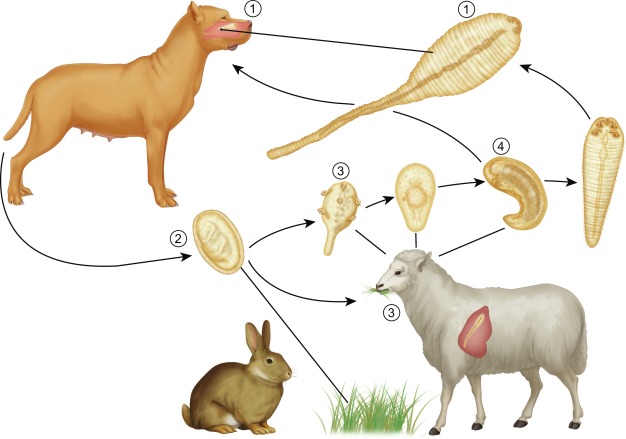 Linguatula serrata
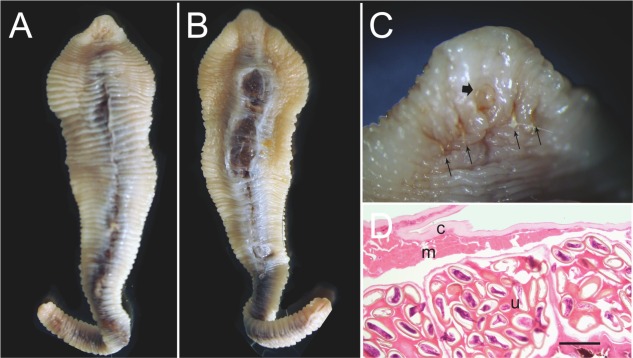 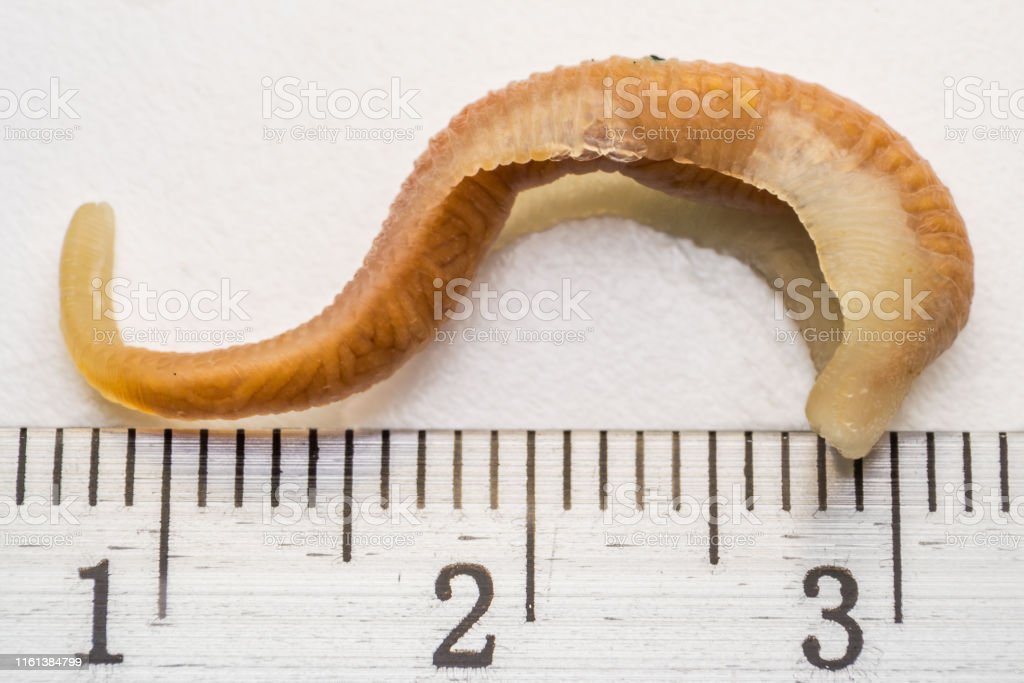 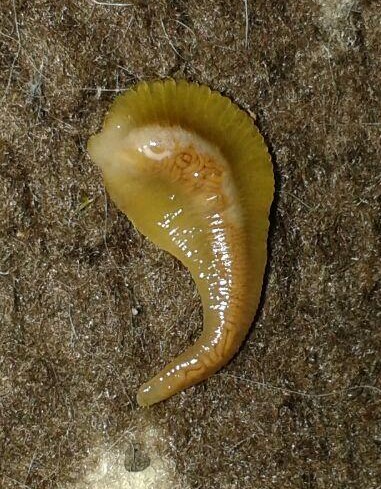 Přenos parazitů na člověka - zoonózy
Děkuji za pozornost
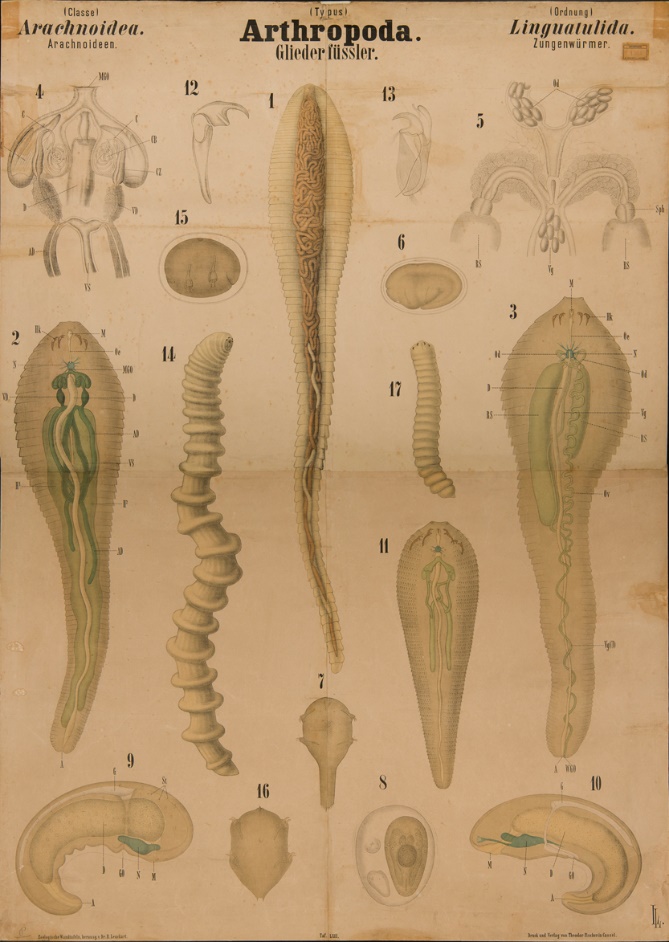